Using Vivado HLS
Objectives
After completing this module, you will be able to:

List various OS under which Vivado HLS is supported
Describe how projects are created and maintained in Vivado HLS
State various steps involved in using Vivado HLS project creation wizard
Distinguish between the role of top-level module in testbench and design to be synthesized
List various verifications which can be done in Vivado HLS
List Vivado HLS project directory structure
Using Vivado HLS 12 - 2
© Copyright 2016 Xilinx
Outline
Invoking Vivado HLS
Project Creation using Vivado HLS
Synthesis to IPXACT Flow
Design Analysis
Other Ways to use Vivado HLS
Summary
Using Vivado HLS 12 - 3
© Copyright 2016 Xilinx
Vivado HLS OS Support
Vivado HLS is supported on both Linux and Windows
Vivado HLS tool available under two licenses
HLS license
HLS license come with Vivado System Edition
Supports all 7 series devices including Zynq® All Programmable SoC
Does not support Virtex®-6 and earlier devices 
Use older version of Vivado HLS for Virtex-6 and earlier
Using Vivado HLS 12 - 4
© Copyright 2016 Xilinx
Invoke Vivado HLS from Windows Menu
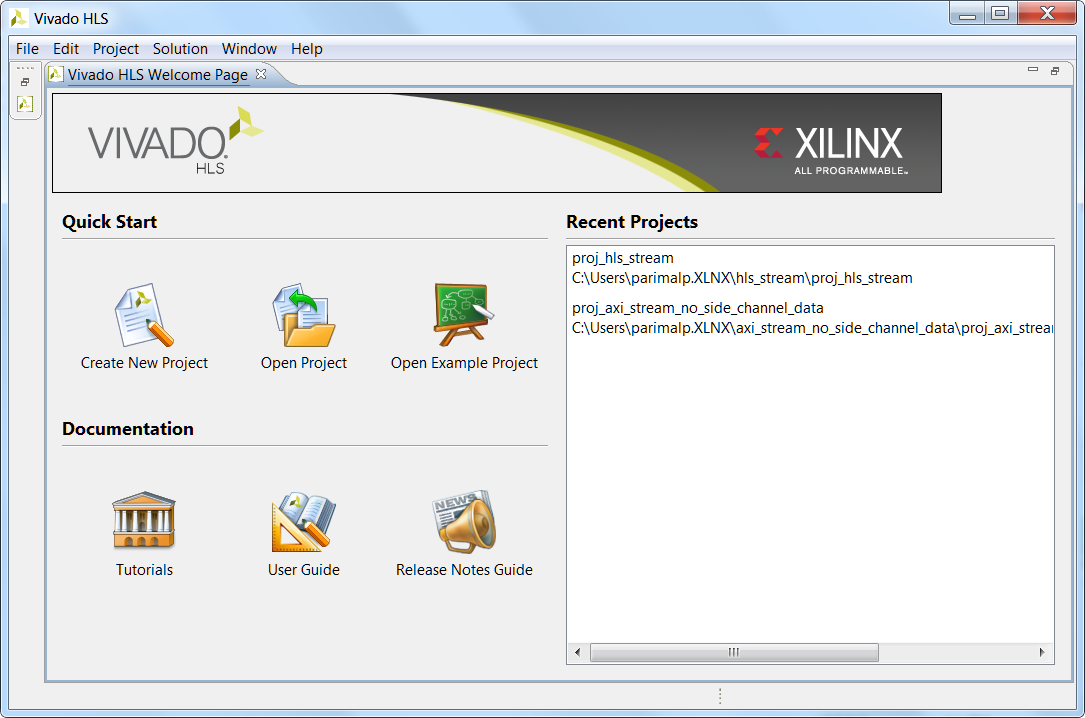 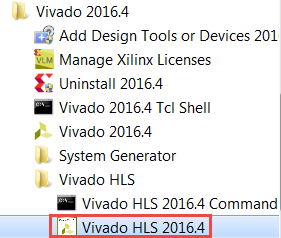 The first step is to open or create a project
12- 5
Using Vivado HLS 12 - 5
© Copyright 2016 Xilinx
Vivado HLS GUI
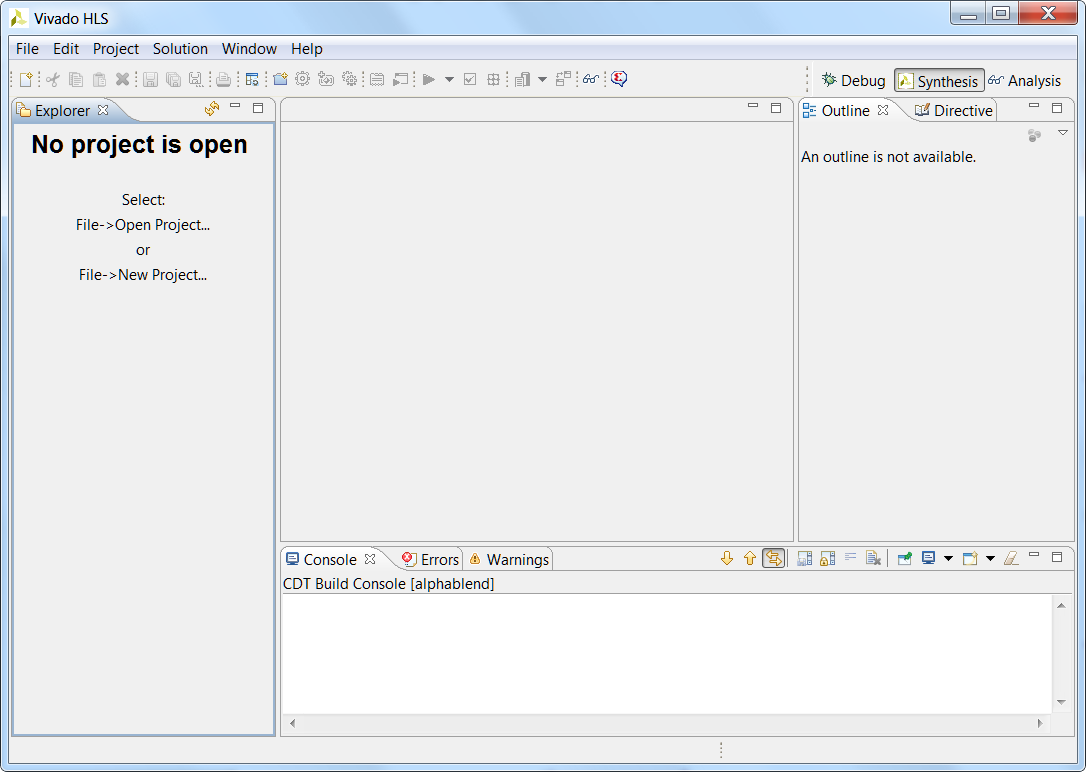 Information 
Pane
Auxiliary Pane
Project 
Explorer
Pane
Console
Pane
12- 6
Using Vivado HLS 12 - 6
© Copyright 2016 Xilinx
Outline
Invoking Vivado HLS
Project Creation using Vivado HLS
Synthesis to IPXACT Flow
Design Analysis
Other Ways to use Vivado HLS
Summary
Using Vivado HLS 12 - 7
© Copyright 2016 Xilinx
Vivado HLS Projects and Solutions
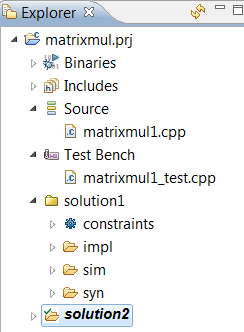 Vivado HLS is project based
A project specifies the source code which will be synthesized 
Each project is based on one set of source code
Each project has a user specified name
A project can contain multiple solutions
Solutions are different implementations of the same code
Auto-named solution1, solution2, etc.
Supports user specified names
Solutions can have different clock frequencies, target technologies, synthesis directives
Projects and solutions are stored in a hierarchical directory structure
Top-level is the project directory
The disk directory structure is identical to the structure shown in the GUI project explorer (except for source code location)
Source
Project Level
Solution Level
12- 8
Using Vivado HLS 12 - 8
© Copyright 2016 Xilinx
Vivado HLS Step 1: Create or Open a project
Start a new project 
The GUI will start the project wizard to guide you through all the steps








Open an existing project
All results, reports and directives are automatically saved/remembered
Use “Recent Project” menu for quick access
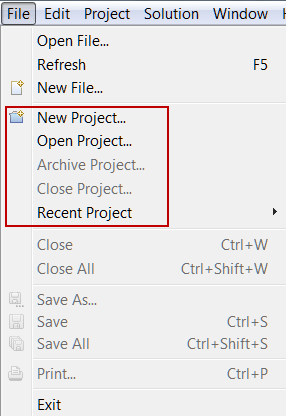 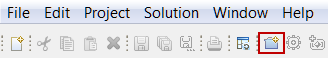 Optionally use the Toolbar Button to 
Open New Project
12- 9
Using Vivado HLS 12 - 9
© Copyright 2016 Xilinx
Project Wizard
The Project Wizard guides users through the steps of opening a new project
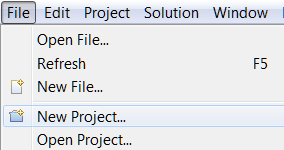 Step-by-step guide …
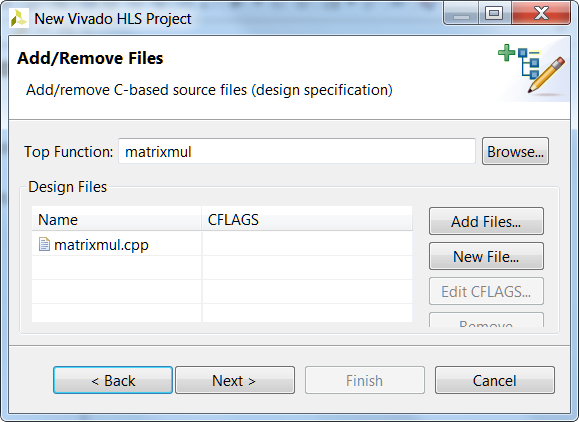 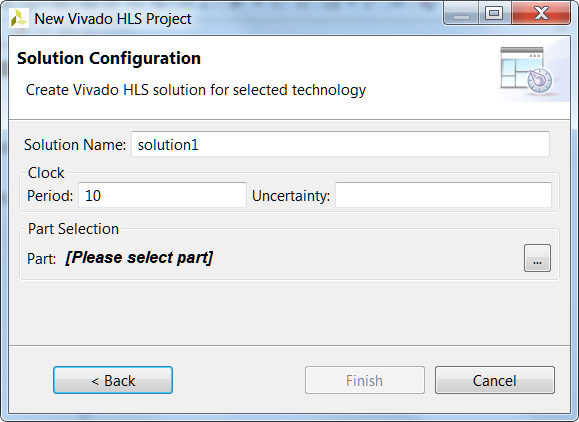 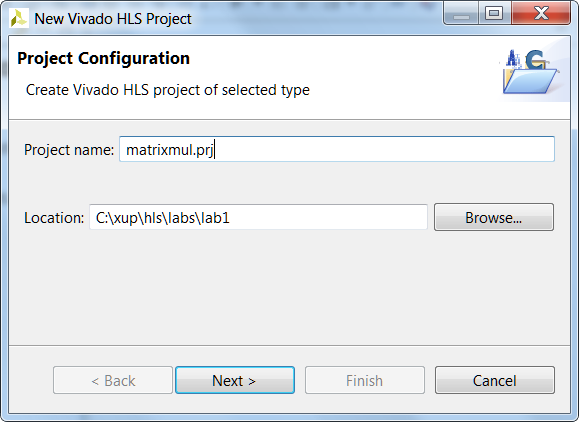 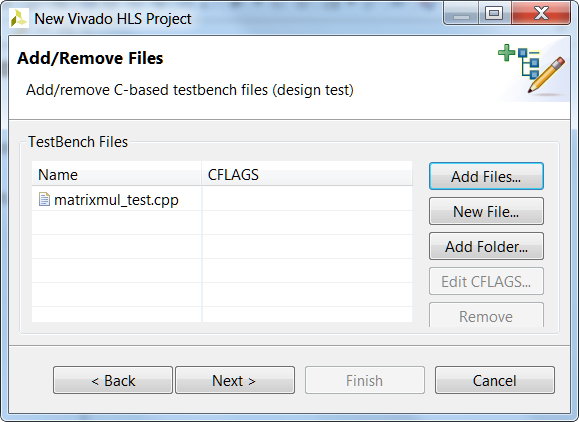 Specify clock and select part
Add design source files
Define project and directory
Specify test bench files
1st Solution Information
Project Level Information
Using Vivado HLS 12 - 10
© Copyright 2016 Xilinx
Define Project & Directory
Define the project name
Note, here the project is given the extension .prj
A useful way of seeing it’s a project (and not just another directory) when browsing
Browse to the location of the project
In this example, project directory “matrixmul.prj” will be created inside directory “lab1”
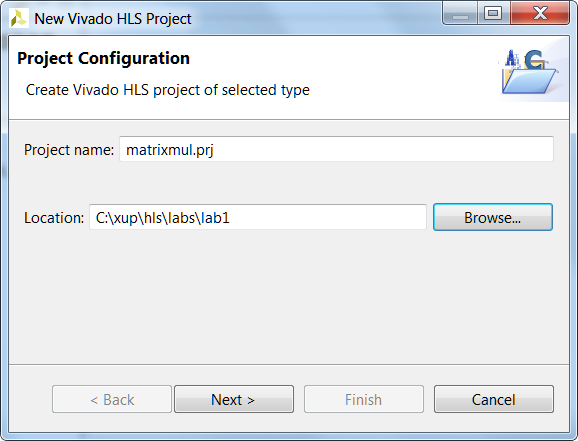 Using Vivado HLS 12 - 11
© Copyright 2016 Xilinx
Add Design Source Files
Add Design Source Files
This allows Vivado HLS to determine the top-level design for synthesis, from the test bench and associated files
Not required for SystemC designs
Add Files…
Select the source code file(s)
The CTRL and SHIFT keys can be used to add multiple files
No need to include headers (.h) if they reside in the same directory
Select File and Edit CFLAGS…
If required, specify C compile arguments using the “Edit CFLAGS…”
Define macros: -DVERSION1
Location of any (header) files not in the same directory as the source: -I../include
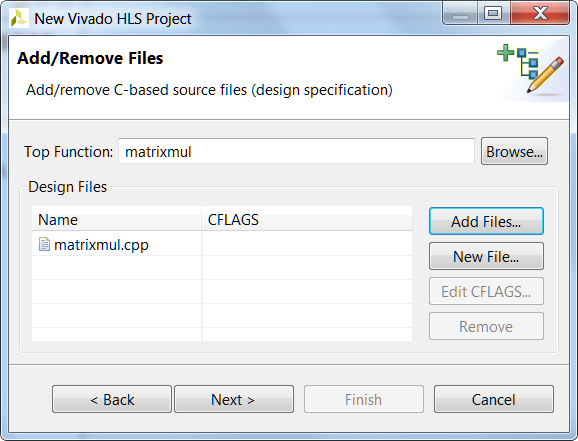 There is no need to add the location of standard Vivado HLS or SystemC header files or header files located in the same project  location
Using Vivado HLS 12 - 12
© Copyright 2016 Xilinx
Specify Test Bench Files
Use “Add Files” to include the test bench
Vivado HLS will re-use these to verify the RTL using co-simulation
And all files referenced by the test bench
The RTL simulation will be executed in a different directory (Ensures the original results are not over-written)
Vivado HLS needs to also copy any files accessed by the test bench
E.g. Input data and output results  
Add Folders
If the test bench uses relative paths like “sub_directory/my_file.dat” you can add “sub_directory” as a folder/directory
Use “Edit CFLAGS…” 
To add any C compile flags required for compilation
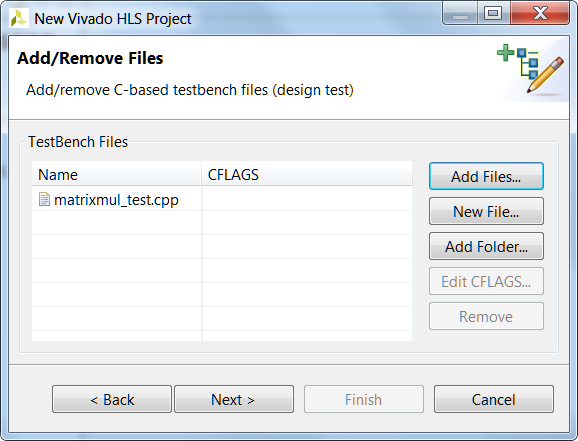 Using Vivado HLS 12 - 13
© Copyright 2016 Xilinx
Test benches I
The test bench should be in a separate file 
Or excluded from synthesis
The Macro __SYNTHESIS__ can be used to isolate code which will not be synthesized
This macro is defined when Vivado HLS parses any code (-D__SYNTHESIS__)
// test.c
#include <stdio.h>
void test (int d[10]) {
  int acc = 0;
  int i;
  for (i=0;i<10;i++) {
    acc += d[i];
    d[i] = acc;   
  }
}
#ifndef __SYNTHESIS__
int main () {
  int d[10], i;
  for (i=0;i<10;i++) {
    d[i]   = i;
  }
  test(d);
  for (i=0;i<10;i++) {
    printf("%d %d\n", i, d[i]);
  }
  return 0;
}
#endif
Design to be synthesized
Test Bench
Nothing in this ifndef will be read by Vivado HLS
(will be read by gcc)
Using Vivado HLS 12 - 14
© Copyright 2016 Xilinx
Test benches II
Ideal test bench
Should be self checking
RTL verification will re-use the C test bench
If the test bench is self-checking
Allows RTL Verification to be run without a requirement to check the results again
RTL verification “passes” if the test bench return value is 0 (zero)
Actively return a 0 if the simulation passes





Non-synthesizable constructs may be added to a synthesize function if __SYNTHESIS__ is used
The –w option ensures the “newline” does not cause a difference between Windows and Linux files
int main () { 
  // Compare results
  int ret = system("diff --brief -w test_data/output.dat test_data/output.golden.dat");
  if (ret != 0) {
        printf("Test failed !!!\n", ret); return 1;
  } else {
        printf("Test passed !\n", ret); return 0;
  }
#ifndef __SYNTHESIS__
   image_t *yuv = (image_t *)malloc(sizeof(image_t));
#else // Workaround malloc() calls w/o changing rest of code
   image_t _yuv;
#endif
Using Vivado HLS 12 - 15
© Copyright 2016 Xilinx
Solution Configuration
Provide a solution name
Default is solution1, then solution2 etc.
Specify the clock
The clock uncertainty is subtracted from the clock to provide an “effective clock period”
Vivado HLS uses the “effective clock period” for Synthesis
Provides users defined margin for downstream RTL synthesis, P&R
Select the part
Select a device family after applying filters such as family, package and speed grade (see next slide) or a board after applying boards specify
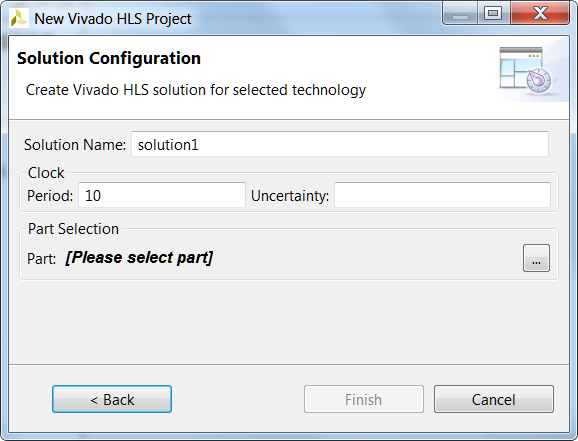 Using Vivado HLS 12 - 16
© Copyright 2016 Xilinx
Selecting Part and Implementation Engine
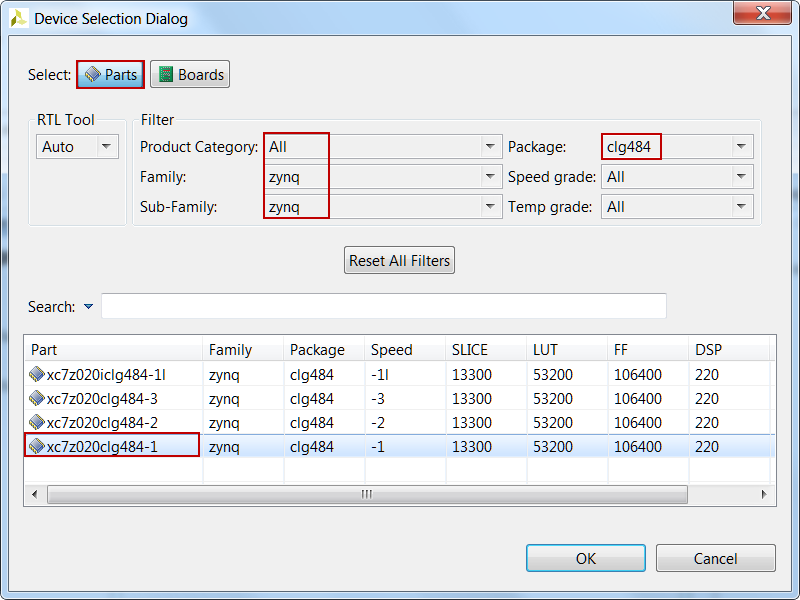 Select the target part either through Parts or Boards specify 
Select RTL Tools
Auto
Will select Vivado for 7 Series and Zynq devices
Will select ISE for Virtex-6 and earlier families
Vivado
ISE 
ISE Design Suite must be installed and must be included in the PATH variable
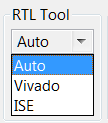 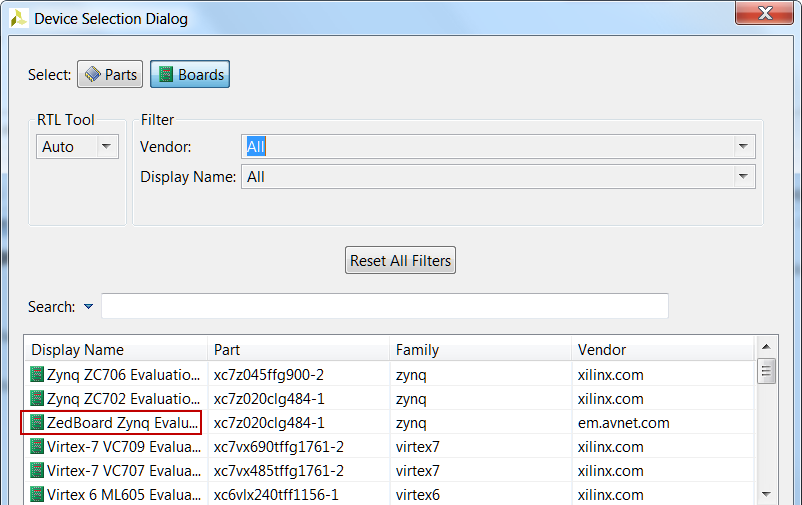 Using Vivado HLS 12 - 17
© Copyright 2016 Xilinx
Clock Specification
Clock frequency must be specified
Only 1 clock can be specified for C/C++ functions
SystemC can define multiple clocks
Clock uncertainty can be specified
Subtracted from the clock period to give an effective clock period
The effective clock period is used for synthesis
Should not be used as a design parameter
Do not vary for different  results: this is your safety margin
A user controllable margin to accountfor downstream RTL synthesis and P&R
Clock Period
Clock Uncertainty
Effective Clock Period
used by Vivado HLS
Margin for Logic Synthesis and P&R
Using Vivado HLS 12 - 18
© Copyright 2016 Xilinx
A Vivado HLS Project
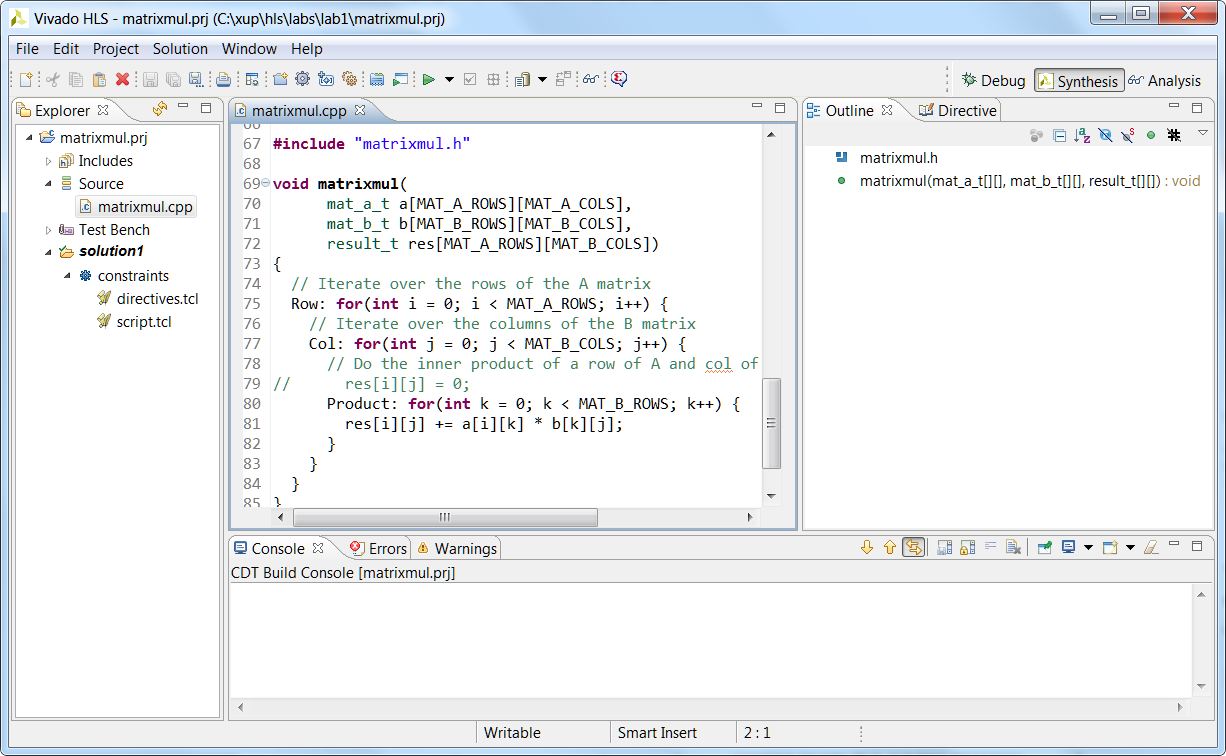 Auxiliary Pane
Cross-referenced with the Information Pane (here it shows objects in the source code)
Project Explorer
Project files displayed in a hierarchal view
Information Pane
Can view and edit any file from the Project Explorer
Console Pane
Displays Vivado HLS  run time messages
Using Vivado HLS 12 - 19
© Copyright 2016 Xilinx
Vivado HLS GUI Toolbar
The primary commands have toolbar buttons
Easy access for standard tasks
Button highlights when the option is available
E.g. cannot perform C/RTL simulation before synthesis
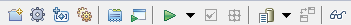 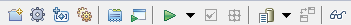 Create a new Project
Open Analysis Viewer
Change Project Settings
Compare Reports
Open Reports
Create a new Solution
Export RTL
Change Solution Settings
Run C/RTL Cosimulation
Run C Simulation
Run C Synthesis
Using Vivado HLS 12 - 20
© Copyright 2016 Xilinx
Files: Views, Edits & Information
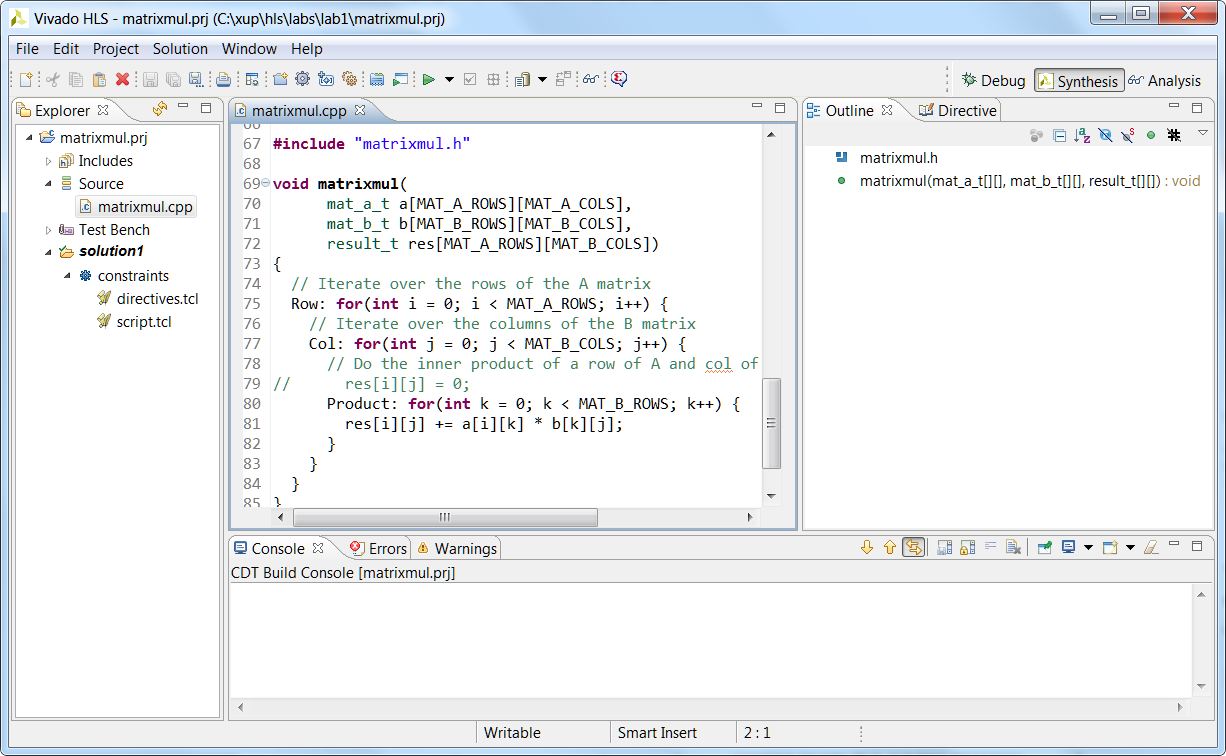 Open file and it will display in the information pane
The Auxiliary pane is context sensitive with respect to the information pane 

Here it displays elements in the code which can have directives specified on them
Using Vivado HLS 12 - 21
© Copyright 2016 Xilinx
Outline
Invoking Vivado HLS
Project Creation using Vivado HLS
Synthesis to IPXACT Flow
Design Analysis
Other Ways to use Vivado HLS
Summary
Using Vivado HLS 12 - 22
© Copyright 2016 Xilinx
Synthesis
Run C Synthesis
Console
Will show run time information
Examine for failed constraints
A “syn” directory is created
Verilog, VHDL & SystemC RTL
Synthesis reports for all non-inlined functions
Report opens automatically
When synthesis completes
Report is outlined in the Auxiliary pane
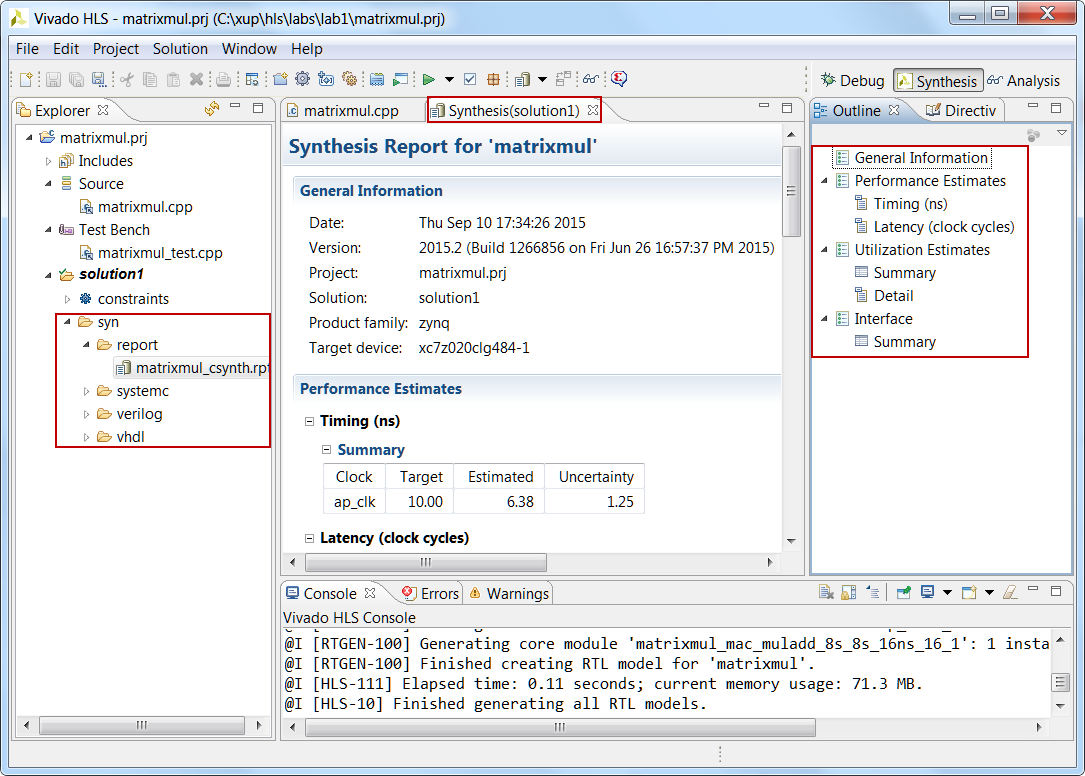 Using Vivado HLS 12 - 23
© Copyright 2016 Xilinx
Vivado HLS : RTL Verification
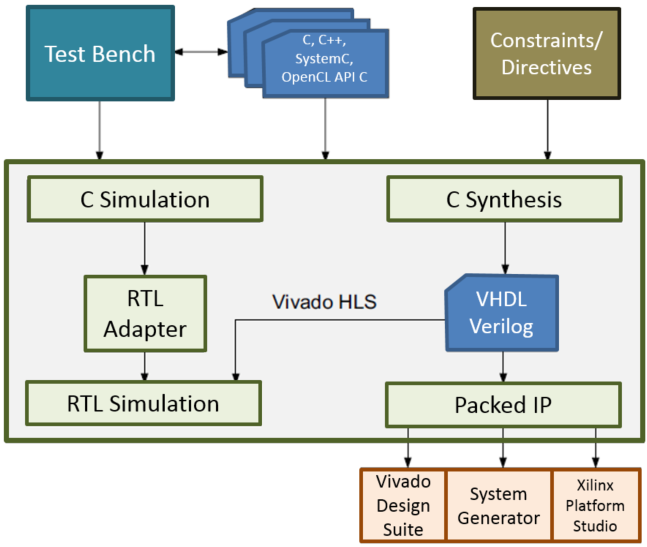 RTL output in Verilog and VHDL
Automatic re-use of the C-level test bench
RTL verification can be executed from within Vivado HLS
Verify RTL
Support for Xilinx simulators (XSim and ISim) and 3rd party HDL simulators in automated flow
Using Vivado HLS 12 - 24
© Copyright 2016 Xilinx
RTL Verification: Under-the-Hood
RTL Co-Simulation
Vivado HLS provides RTL verification
Creates the wrappers and adapters to re-use the C test bench
main.c(pp)
main.c(pp)
DUT wrapper
Adapter
Adapter
Synthesis
dut.c(pp)
RTL
Prior to synthesis
Test bench
Top-level C function
After synthesis
Test bench
Wrapper created by Vivado HLS
Adapters created by Vivado HLS
RTL output from Vivado HLS
Verilog or VHDL
There is no HDL test bench created
12- 25
Using Vivado HLS 12 - 25
© Copyright 2016 Xilinx
RTL Verification Support
Vivado HLS RTL Output
Vivado HLS outputs RTL in SystemC, Verilog and VHDL
The SystemC output is at the RT Level
The input is not transformed to SystemC at the ESL
RTL Verification with SystemC
The SystemC RTL output can be used to verify the design without the need for a HDL simulator and license
HDL Simulation Support
Vivado HLS supports HDL simulators on both Windows & Linux
The 3rd party simulator executable must be in OS search path
12- 26
Using Vivado HLS 12 - 26
© Copyright 2016 Xilinx
C/RTL Co-simulation
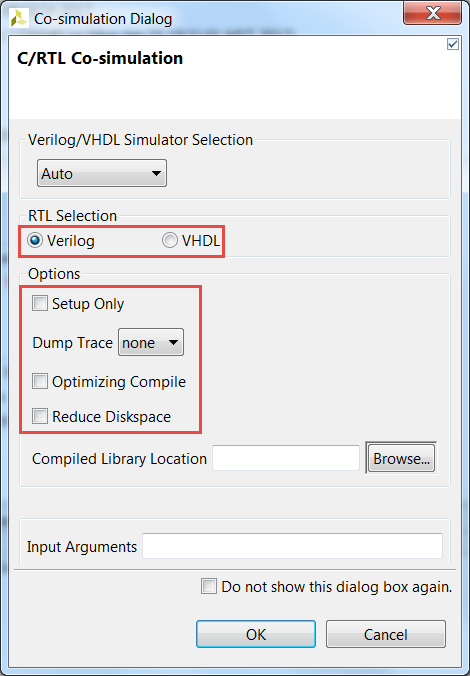 Start Simulation
Opens the dialog box
Select the RTL
Verilog and VHDL require the appropriate simulator
Select the desired simulator
Options
Can output trace file (VCD format)
Optimize the C compilation & specify test bench linker flags
The “setup only” option will not execute the simulation
OK will run the simulator
Output files will be created in a “sim” directory
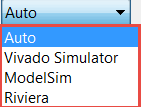 Using Vivado HLS 12 - 27
© Copyright 2016 Xilinx
Simulation Results
Simulation output is shown in the console
Expect the same test bench response
If the C test bench plots, it will with the RTL design (but slower)
Sim Directory
Will contain a sub-directory for each RTL which is verified
Report
A report is created and opened automatically
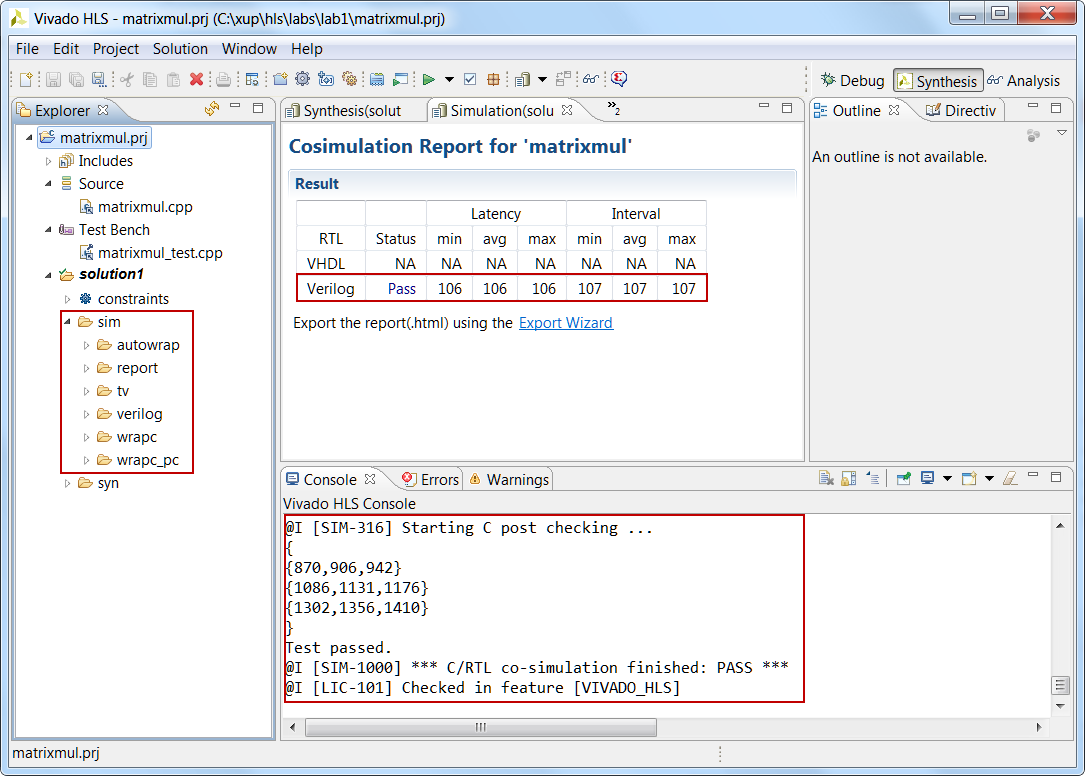 Using Vivado HLS 12 - 28
© Copyright 2016 Xilinx
Vivado HLS : RTL Export
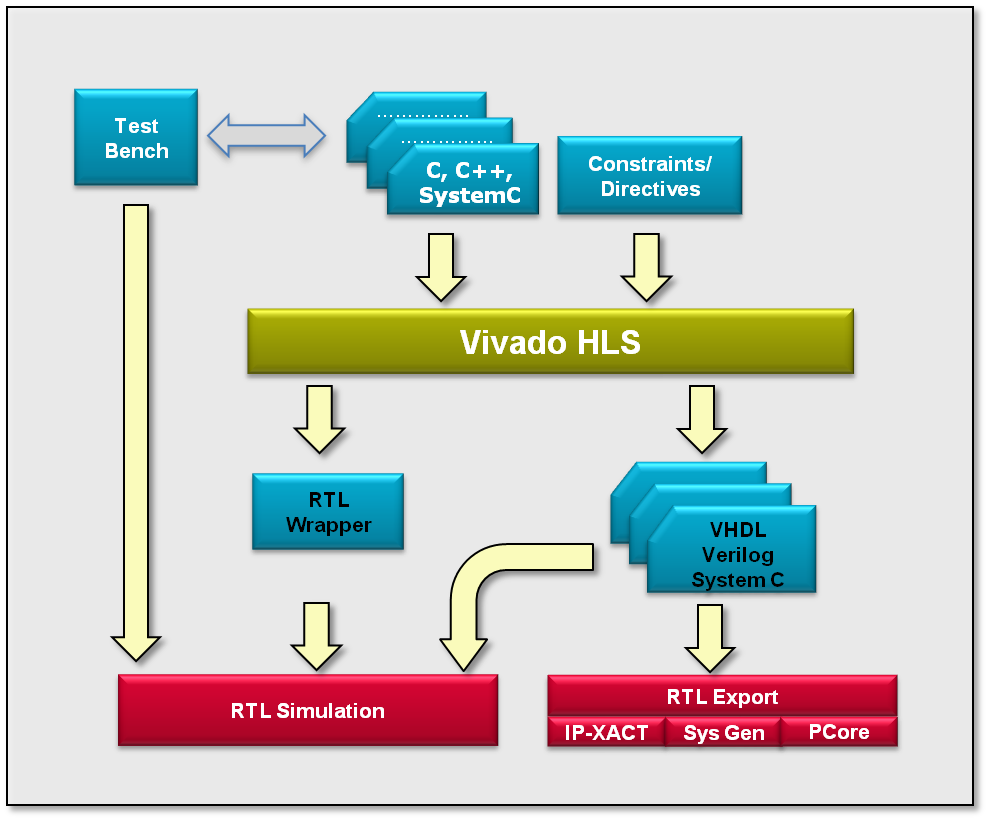 RTL output in Verilog, VHDL and SystemC
Scripts created for RTL synthesis tools
RTL Export to IP-XACT, SysGen, and Pcore formats
IP-XACT and SysGen => Vivado HLS for 7 Series and Zynq families
PCore => Only Vivado HLS Standalone for all families
Using Vivado HLS 12 - 29
© Copyright 2016 Xilinx
RTL Export Support
RTL Export
Can be exported to one of the two types
IP-XACT formatted IP for use with Vivado System Edition (SE)
7 Series and Zynq families only; supported by HLS and VIVADO_HLS licenses
A System Generator IP block
7 Series and Zynq families only; supported by HLS and VIVADO_HLS licenses
Generation in both Verilog and VHDL for non-bus or non-interface based designs
Logic synthesis will automatically be performed 
HLS license will use Vivado RTL Synthesis
12- 30
Using Vivado HLS 12 - 30
© Copyright 2016 Xilinx
RTL Export: Synthesis
RTL Synthesis can be performed to evaluate the RTL
IP-XACT and System Generator formats: Vivado synthesis performed
Pcore format: ISE synthesis is performed



RTL synthesis results are not included with the IP package
Evaluate step is provided to give confidence 
Timing will be as estimate (or better)
Area will be as estimated (or better)
Final RTL IP is synthesized with the rest of the RTL design
RTL Synthesis results from the Vivado HLS evaluation are not used
RTL Synthesis Results
IP Repositories
Using Vivado HLS 12 - 31
© Copyright 2016 Xilinx
RTL Export: IP Repositories
Solution directories 
There can be multiple solutions for each project. Each solution is a different implementation of the same (project) source code
IP can be imported into other Xilinx tools
Project Directory
Top-level project directory
(there must be one)
In Vivado :
Project Manager > IP Catalog 
Add IP to import this block
Browse to the zip file inside “ip”
In System  Generator :
Use XilinxBlockAdd
Select Vivado_HLS block type
Browse to the solution directory
Using Vivado HLS 12 - 32
© Copyright 2016 Xilinx
RTL Export for Implementation
Click on Export RTL
Export RTL Dialog opens
Select the desired output format


Optionally, configure the output
Select the desired language
Optionally, click on Vivado RTL Synthesis and Place and Route options for invoking implementation tools from within Vivado HLS
Click OK to start the implementation
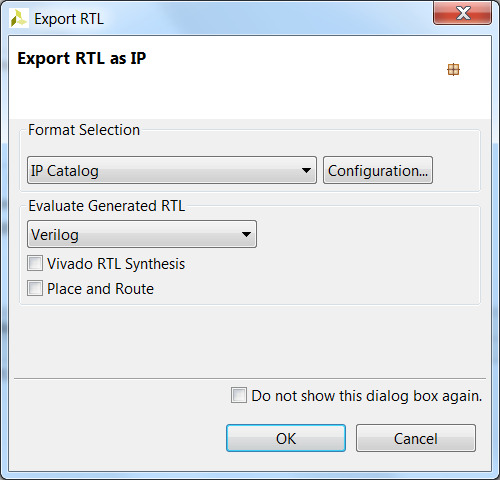 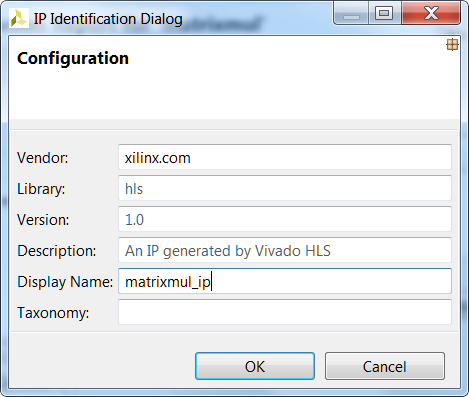 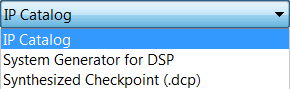 Using Vivado HLS 12 - 33
© Copyright 2016 Xilinx
RTL Export (Place and Route Option) Results
Impl directory created
Will contain a sub-directory for each RTL which is synthesized
Report
A report is created and opened automatically
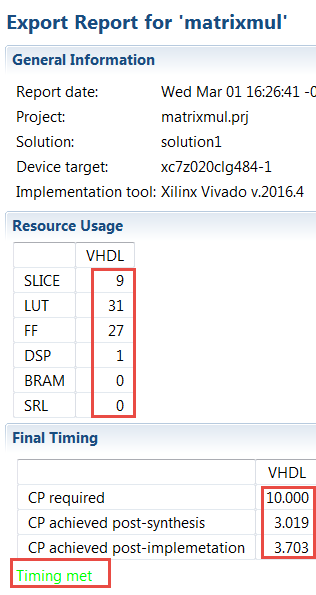 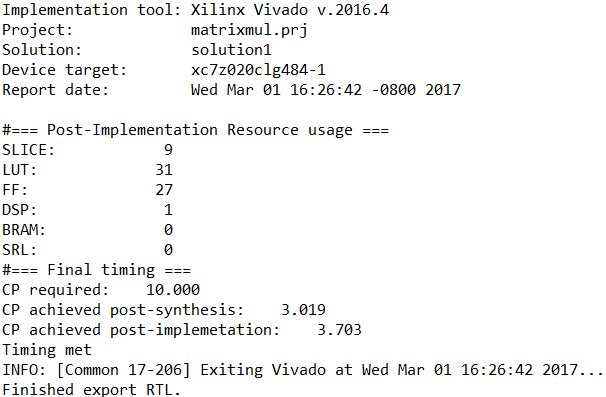 Using Vivado HLS 12 - 34
© Copyright 2016 Xilinx
RTL Export Results (Place and Route Option Unchecked)
Impl directory created
Will contain a sub-directory for both VHDL and Verilog along with the ip directory
No report will be created
Observe the console
No packing, routing phases
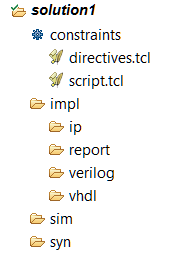 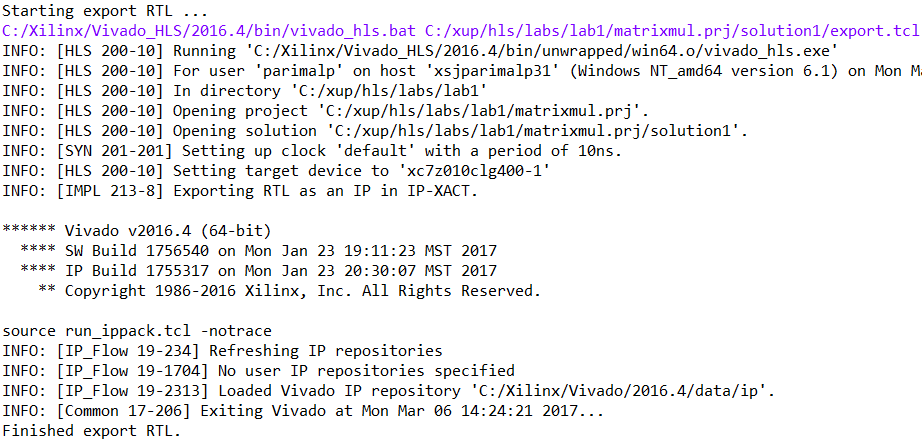 Using Vivado HLS 12 - 35
© Copyright 2016 Xilinx
Outline
Invoking Vivado HLS
Project Creation using Vivado HLS
Synthesis to IPXACT Flow
Design Analysis
Other Ways to use Vivado HLS
Summary
Using Vivado HLS 12 - 36
© Copyright 2016 Xilinx
Analysis Perspective
Perspective for design analysis
Allows interactive analysis
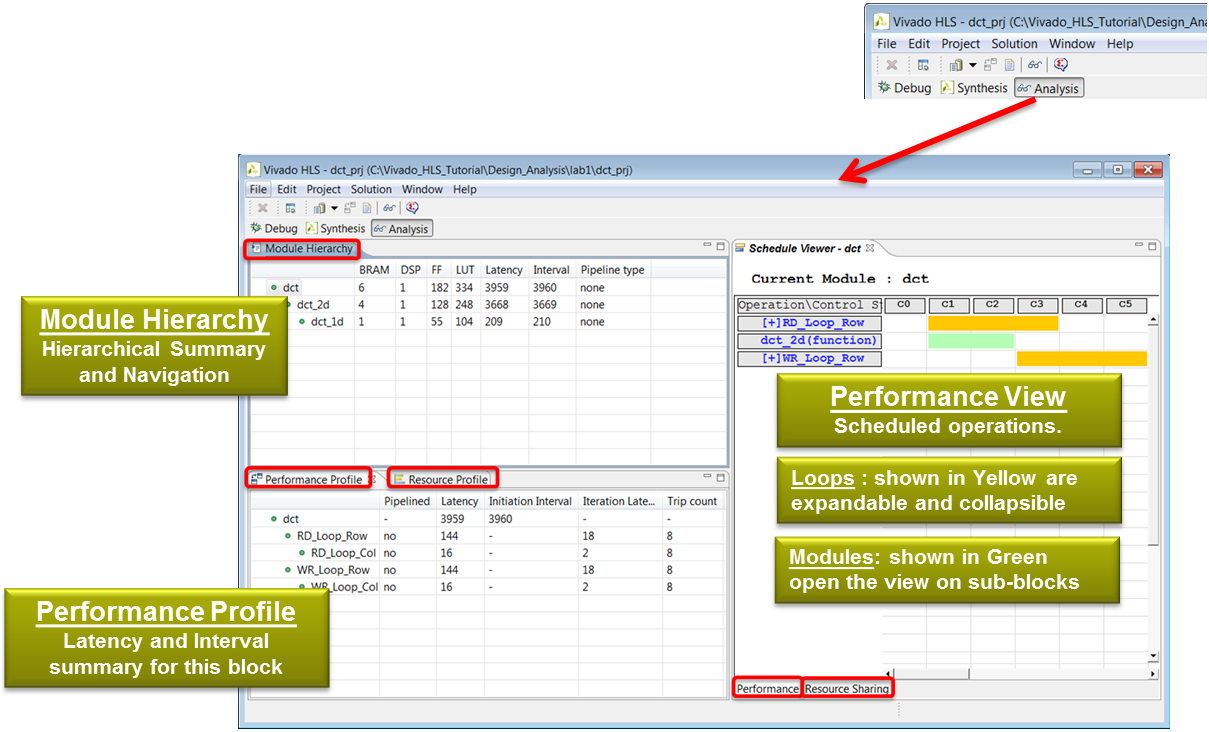 Using Vivado HLS 12 - 37
© Copyright 2016 Xilinx
Performance Analysis
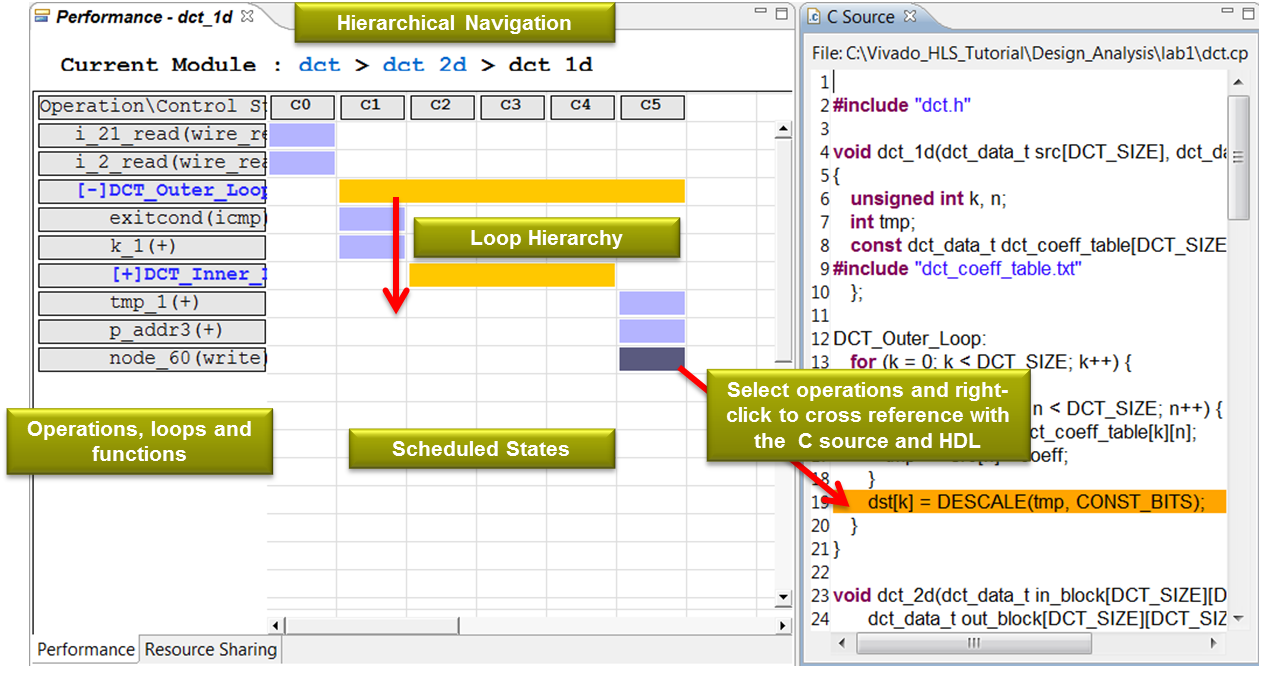 Using Vivado HLS 12 - 38
© Copyright 2016 Xilinx
Resources Analysis
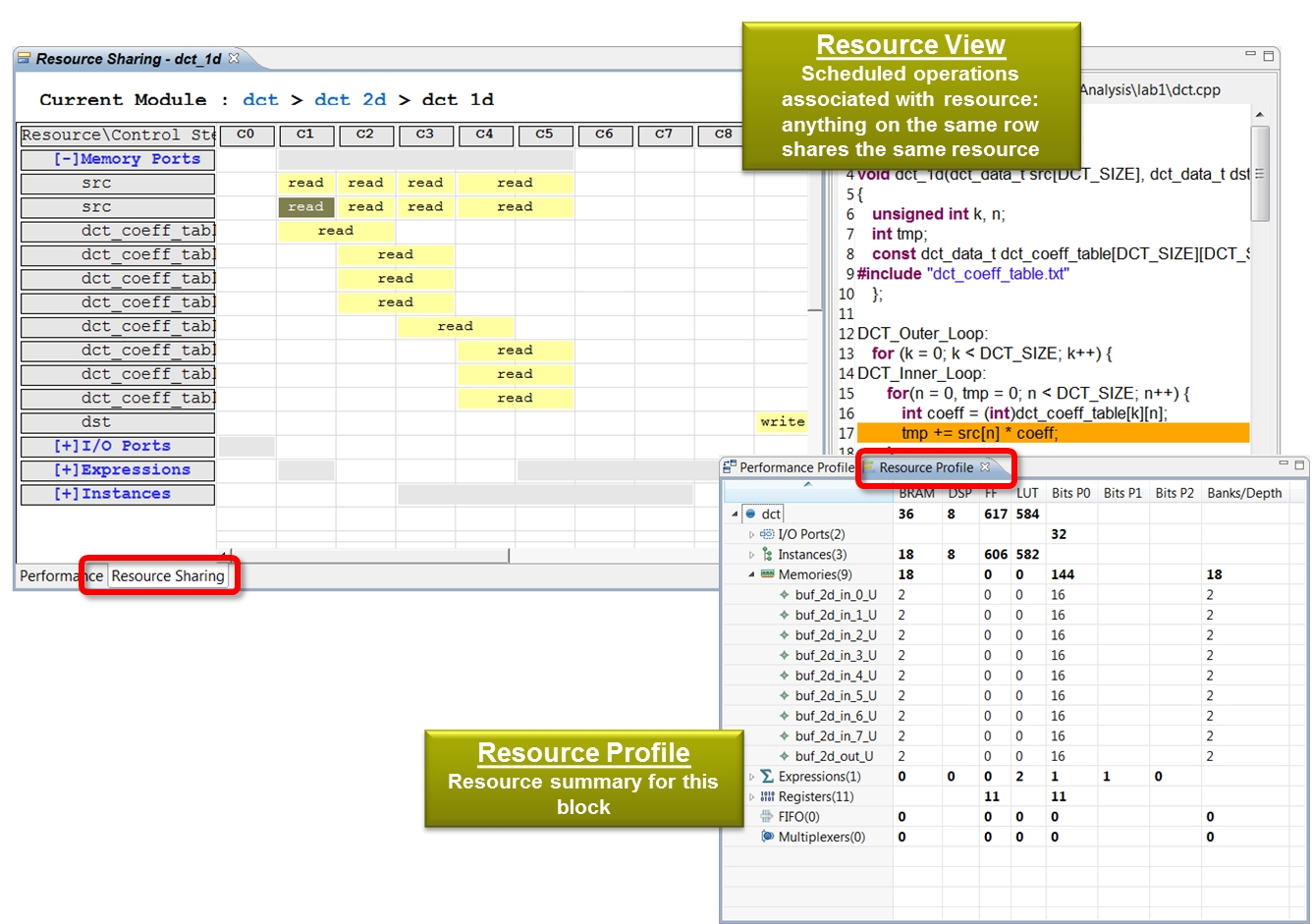 Using Vivado HLS 12 - 39
© Copyright 2016 Xilinx
Outline
Invoking Vivado HLS
Project Creation using Vivado HLS
Synthesis to IPXACT Flow
Design Analysis
Other Ways to use Vivado HLS
Summary
Using Vivado HLS 12 - 40
© Copyright 2016 Xilinx
Command Line Interface: Batch Mode
Vivado HLS can also be run in batch mode
Opening the Command Line Interface (CLI) will give a shell











Supports the commands required to run Vivado HLS & pre-synthesis verification (gcc, g++, apcc, make)
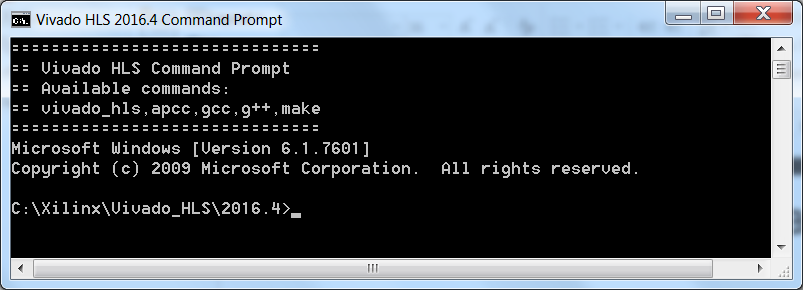 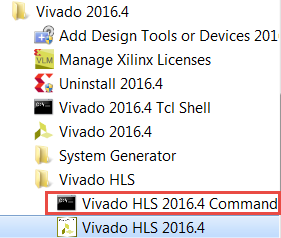 12- 41
Using Vivado HLS 12 - 41
© Copyright 2016 Xilinx
Using Vivado HLS CLI
Invoke Vivado HLS in interactive mode
Type Tcl commands one at a time

Execute Vivado HLS using a Tcl batch file
Allows multiple runs to be scripted and automated

Open an existing project in the GUI
For analysis, further work or to modify it

Use the shell to launch Vivado HLS GUI
> vivado_hls  –i
> vivado_hls  –f run_aesl.tcl
> vivado_hls  –p my.prj
> vivado_hls
12- 42
Using Vivado HLS 12 - 42
© Copyright 2016 Xilinx
Using Tcl Commands
When the project is created
All Tcl command to run the project are created in script.tcl
User specified directives are placed in directives.tcl
Use this as a template from creating Tcl scripts
Uncomment the commands before running the Tcl script
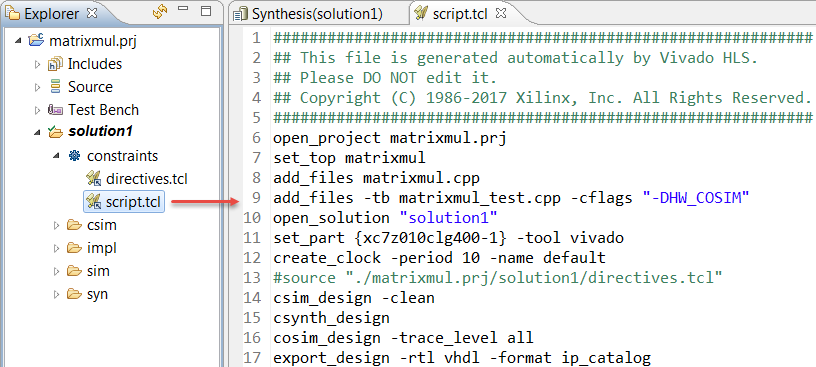 Using Vivado HLS 12 - 43
© Copyright 2016 Xilinx
Help
Help is always available
The Help Menu
Opens User Guide, Reference Guide and Man Pages





In interactive mode
The help command lists the man page for all commands
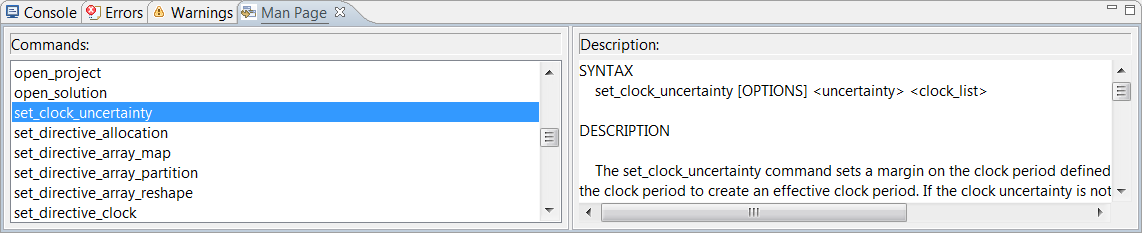 Vivado_hls> help add_files

SYNOPSIS
    add_files  [OPTIONS] <src_files>
Etc…
Auto-Complete all commands using the tab key
Using Vivado HLS 12 - 44
© Copyright 2016 Xilinx
Outline
Invoking Vivado HLS
Project Creation using Vivado HLS
Synthesis to IPXACT Flow
Design Analysis
Other Ways to use Vivado HLS
Summary
Using Vivado HLS 12 - 45
© Copyright 2016 Xilinx
Summary
Vivado HLS can be run under Windows 7/8.1,  Red Hat Linux, SUSE OS, and Ubuntu
Vivado HLS can be invoked through GUI and command line in Windows OS, and command line in Linux
Vivado HLS project creation wizard involves 
Defining project name and location
Adding design files
Specifying testbench files
Selecting clock and technology
The top-level module in testbench is main() whereas top-level module in the design is the function to be synthesized
12- 46
Using Vivado HLS 12 - 46
© Copyright 2016 Xilinx
Summary
Vivado HLS project directory consists of
*.prj project file
Multiple solutions directories
Each solution directory may contain
impl, synth, and sim directories
The impl directory consists of ip, verilog, and vhdl folders
The synth directory consists of reports, vhdl, and verilog folders
The sim directory consists of testbench and simulation files
Using Vivado HLS 12 - 47
© Copyright 2016 Xilinx